What is Akumina Flow?
What is Akumina Flow Agenda
What problems does it solve?
Terminology
What are the technical pieces?
3
What problems does it solve?
How do I create micro-moment engagements with employees?
Did you enjoy the Christmas party?
Quickly create your own polls and surveys that are multilingual and allow attributable or anonymous submission.
How are you feeling?
A Wellness definition comes out of the box.  Customize it to meet your needs and begin a conversation with your employees to really understand how they are feeling and how you can help!
How effective was your meeting?
Drive improvement in your business processes by providing convenient ways to measure performance. A meeting survey add-on is provided to our standard calendar widget
How is your manager doing?
Give a voice to your employees and provide timely feedback by using the manager survey provided or customize it to meet your needs.
5
[Speaker Notes: Centralize employee engagements in your intranet.  Provides multilingual, customizable views.  Allow anonymous submissions.  Limit who and how often a user can engage.  Out of the box reporting with filtering by manager, location, etc.  Process definitions can be exported and shared.]
How do I manage tasks which involve more than one user or integrates with an external system?
New employee onboarding
Provide a micro application which guides the team to successfully onboarding a new employee.  Define tasks for the new employee, their manager, IT, Security and HR.  Use “Automated Tasks” to create ServiceNow tickets.
Health Benefit Signup
Define tasks, with scheduled deadlines, that provide employees the data they need to complete their annual health selections. Monitor progress by company or department.  Have notifications sent when uncompleted tasks are becoming due.
COVID Compliance
Define and deploy a custom, micro application to your employees in hours.  An application that is multilingual, works in your intranet and comes with all the tools you need to implement most workflow requirements.
6
[Speaker Notes: Centralize employee engagements in your intranet.  Provides multilingual, customizable views.  Integrates with Notification engine for task assignment alerts.  Out of the box reporting with filtering by manager, location, etc.  Process definitions can be exported and shared.]
Terminology
Terminology
Process aka Alumina Flow
set of tasks that accomplish a goal
Task 
unit of work that is completed by an actor from a specified role. There are 3 types of tasks: 
User task
Review Task
Automated Task
Role 
a logical grouping of users.  Roles can be based on a 
persona, 
user group, 
user set(up to 8), 
open to anyone,
external agent
8
Terminology
Properties
The data collected while completing an instance of a process.
Owners 
Set of users that need special access to monitor the process
9
Terminology
Reports
Score Report: single score for a process instance; based on choice property answers
Property Values Reports
Choice Properties: breakdown of selected answers (piechart or tabular display)
Other Properties: view non-null values
Counts Report: show total canceled, open and completed instances
Workflow Reports
Avg Time to Assign, Avg Time to Complete, Total Overdue
By Role or Assignee
10
What are the technical pieces?
Components
Notifications
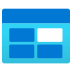 Task Assignees: upload/download file attachments
Flow
REST
API
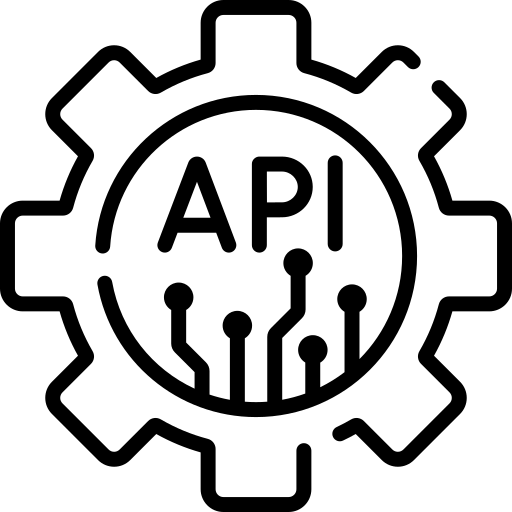 Storage Blob
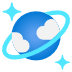 External System
Process Owners, 
Flow Designers
AppMgr
Mgmt Apps
Cosmos
Browser
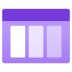 Storage Queue
Process Instance Creators and 
Task Assignees
Digital Experience
Widgets
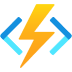 Azure Function
12
[Speaker Notes: 1 Management Apps: Flow Designer and Flow Manager
2 Widgets: FlowUserWidget and FlowTeamWidget
3. Akumina Flow API and service tier
4. Sends notifications to followers and assignees as configured
5. Data is stored in Azure (Cosmos and Storage Blob (file properties))
6. Uses Storage Queue to Azure Functions to schedule “Automated Tasks”]
How do I deploy an Akumina Flow?
How to deploy an Akumina Flow
Design and activate your Process in Akumina Flow Designer Manager App
Provide access in the front-end
For single-user processes (e.g., Survey), add a AkuminaFlowUserWidget to the desired page
Configure the widget to point to your process (ProcessId)
For team-based processes, use the AkuminaFlowTeamWidget
For a completely custom experience, write your own widget and interface with Akumina Flow via the provided API.  This is the pattern that Akumina follows for Broadcast Center and Content Approval.
14
Deployment Options
Fully Integrated
Use one of the Akumina Flow Widgets and provide all task HTML in the process definition
Custom UI Experience
Use custom widget and views and interface with Akumina Flow using REST API
Hybrid
Use one of the Akumina Flow Widgets
Provide a widget UI callback which either provides or modifies HTML
Provide a widget data callback which modifies data and/or behavior

You don’t have to use the Akumina Flow widgets or the HTML generator provided in the Akumina Flow Designer.
15